আজকের মাল্টিমিডিয়া ক্লাসে সবাইকে স্বাগতম
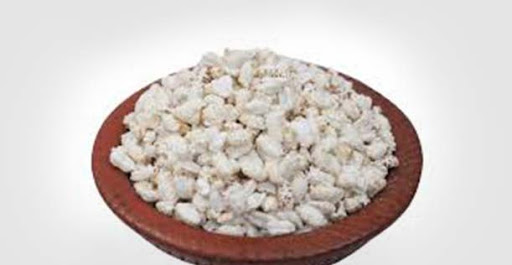 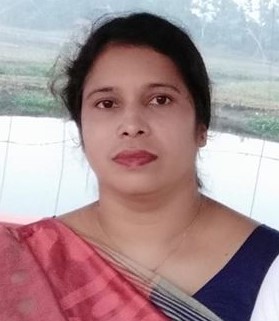 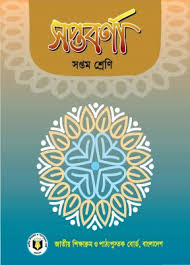 পরিচিতি
মাধ্যমিক বাংলা সাহিত্য 
নবম/দশম শ্রেণি
সময় : ৫০ মিনিট
তারিখ : ০০/০০/০০
সেলিনা আক্তার 
সহকারী শিক্ষক 
কাপাসিয়া সরকারি পাইলট উচ্চ বিদ্যালয়
কাপাসিয়া, গাজীপুর।
মোবাইল নং : ০১৭২২৪২৬০৮৯
ই-মেইল নং : selinaakterakphs 89@gmail.com
এসো ছবিগুলো দেখি:
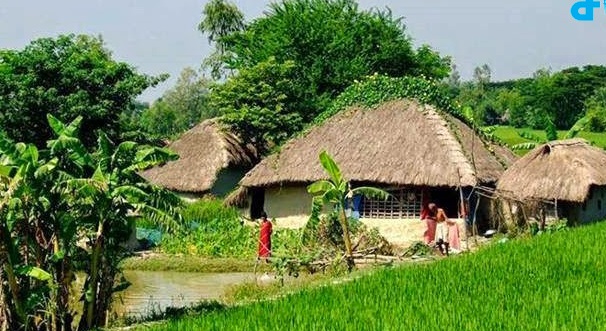 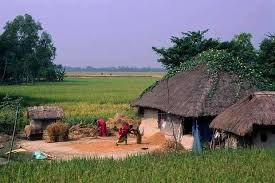 কী বুঝলে?
আমার বাড়ি
জসীম উদ্দীন
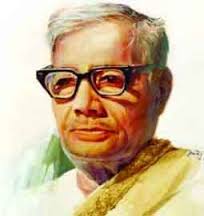 শিখনফল
এ পাঠ শেষে শিক্ষার্থীরা --
১. কবিতাটি শুদ্ধভাবে আবৃত্তি করতে পারবে। 
২. শব্দের অর্থ বুঝে বাক্য তৈরি করতে পারবে।
৩. সৌজন্য, শিষ্টাচার ও মানবপ্রেমের গুরুত্ব ‘ আমার বাড়ি’ কবিতার আলোকে
    ব্যাখ্যা করতে পারবে।
লেখক পরিচিতি
জন্ম
জন্মস্থান
রচনাবলী
মৃত্যু
ফরিদপুর জেলার 
তাম্বুলখানা গ্রামে
১৯৭৬ খ্রী:
১৯০৩ খ্রী:
কাহিনিকাব্য: নক্সীকাঁথার মাঠ,
কাব্যগ্রন্থ: রাখালী, বালুচর, নাটক:বেদের মেয়ে।
আর্দশ পাঠ
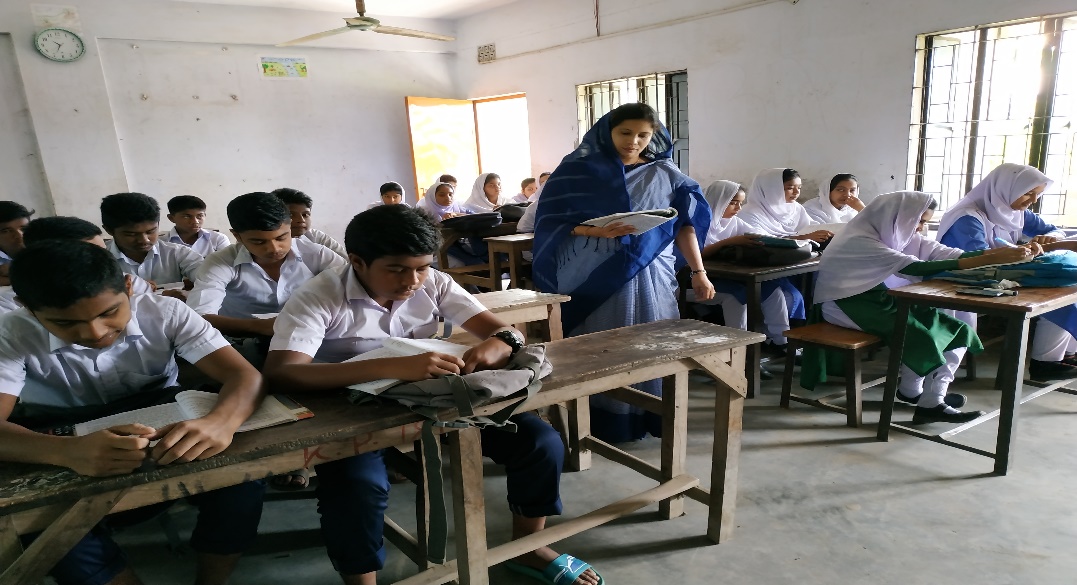 সরব পাঠ
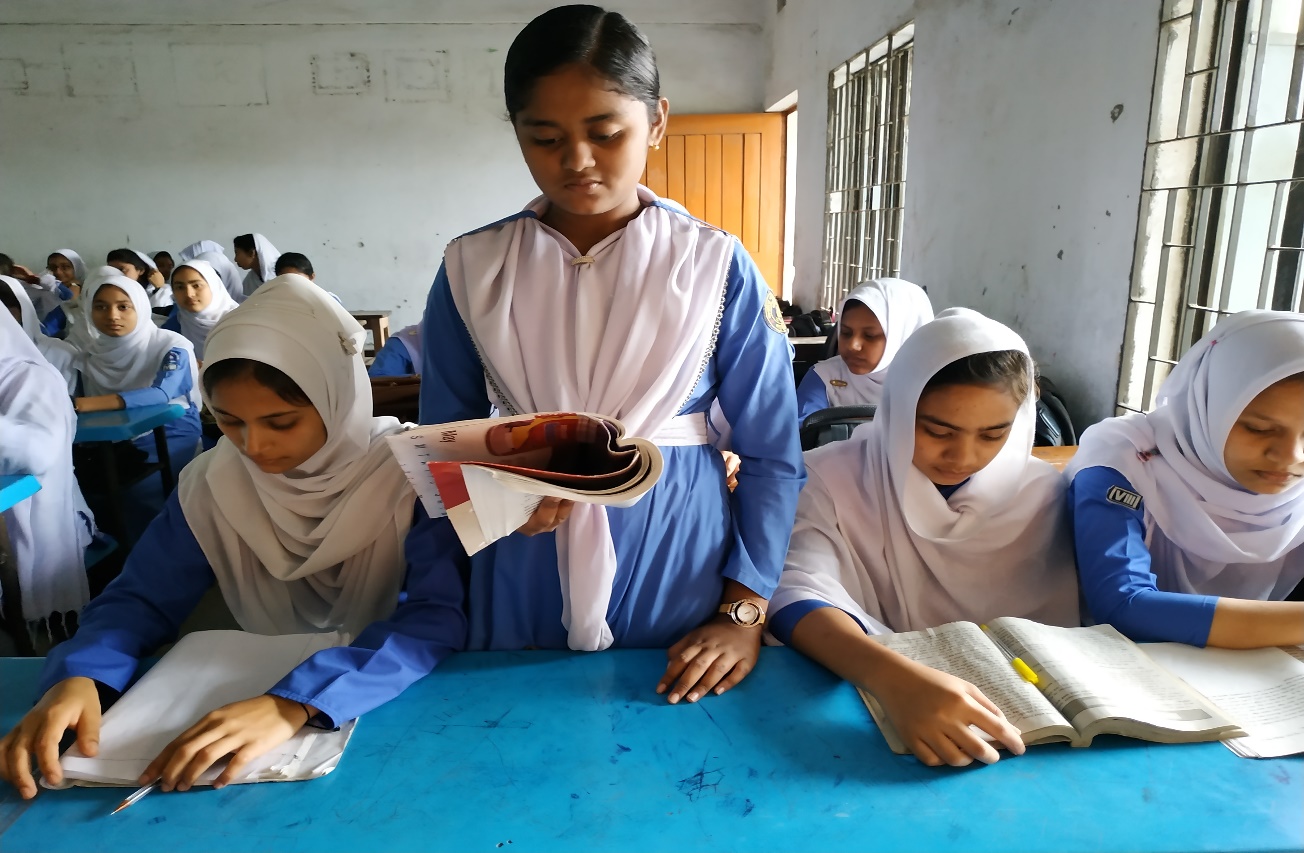 শব্দার্থ
ভোমর
শালি ধান
কবরী কলা
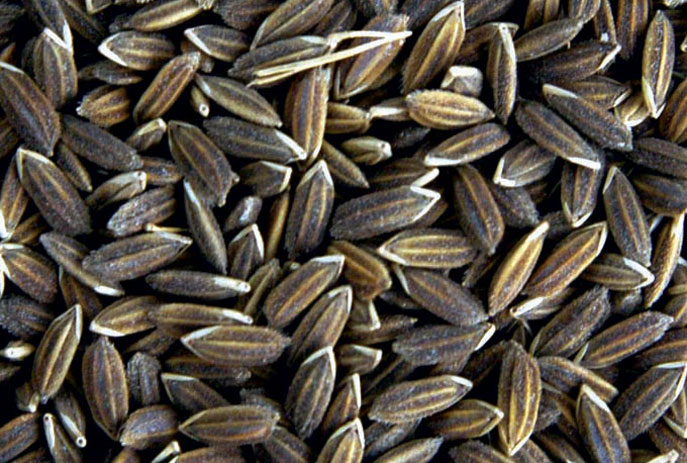 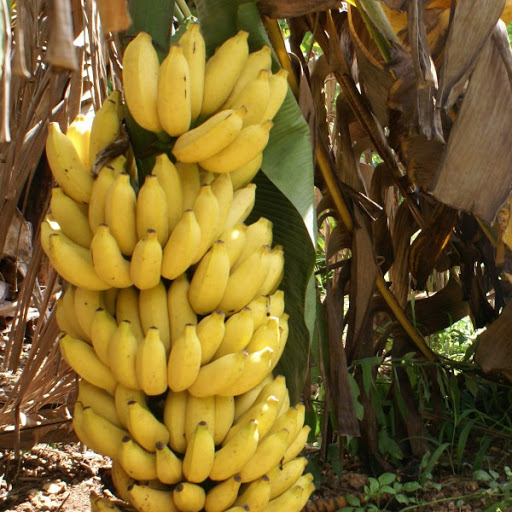 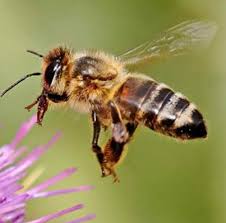 মৌমাছি
এক প্রকার ধান, যা 
হেমন্তকালে উৎপন্ন
স্বাদের জন্য বিখ্যাত 
এক প্রকার কলা
জোড়ায় কাজ
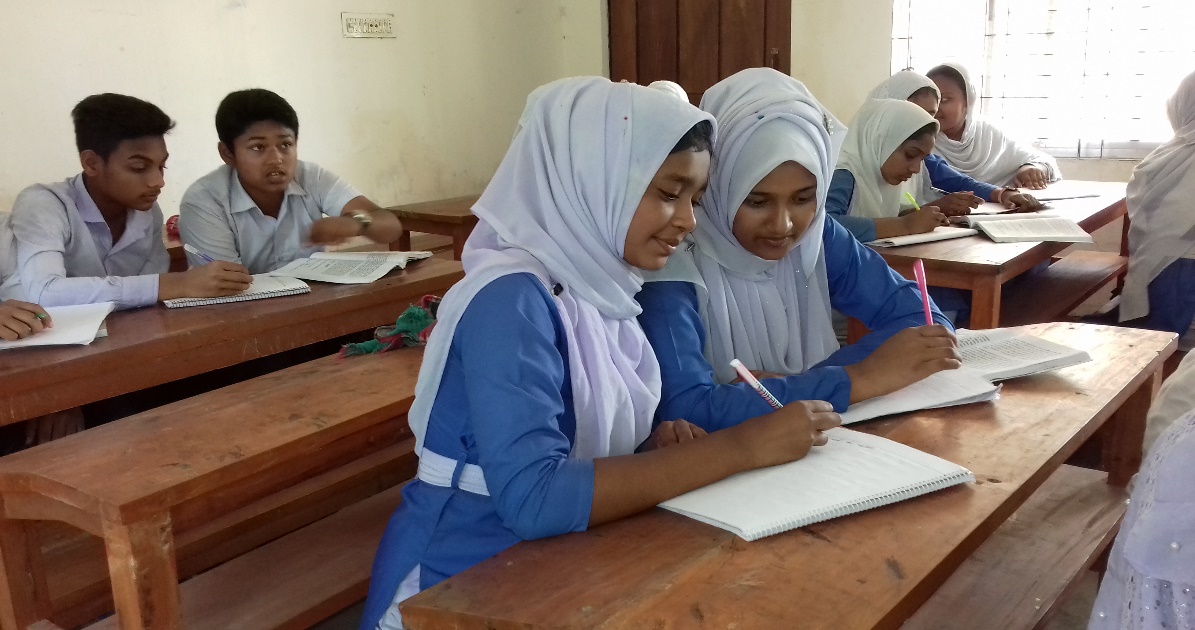 শালি ধান, মৌমাছি, ভোমর শব্দগুলো দিয়ে দুইটি করে বাক্য তৈরি কর ।
আমার বাড়ি
জসীম উদ্দীন
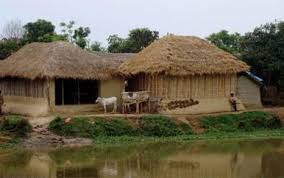 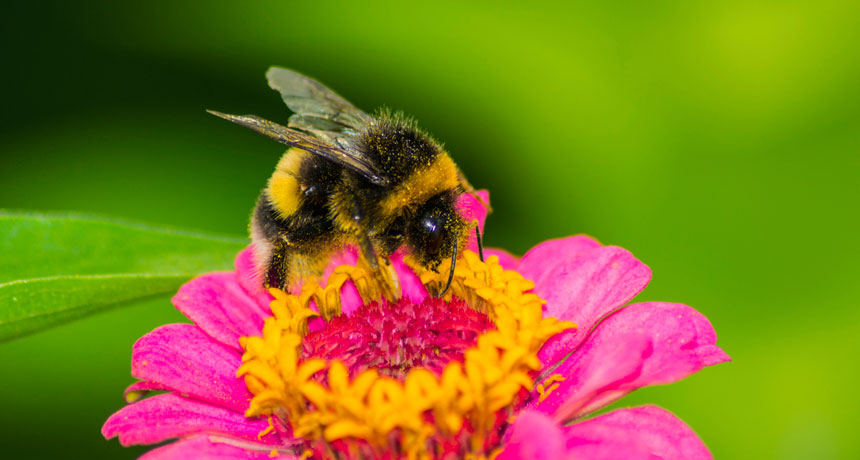 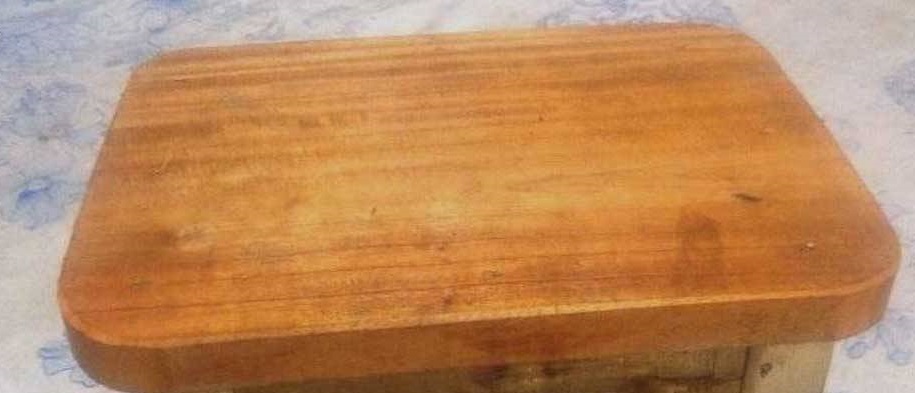 আমার বাড়ি যাইও ভোমর ,
              বসতে দেব পিঁড়ে,
জলপান যে করতে দেব
               শালি ধানের চিঁড়ে ।
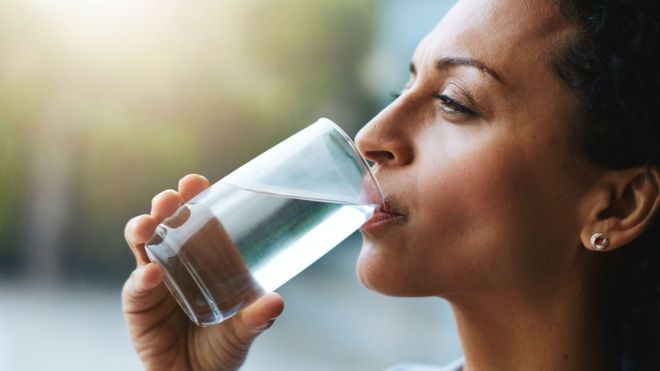 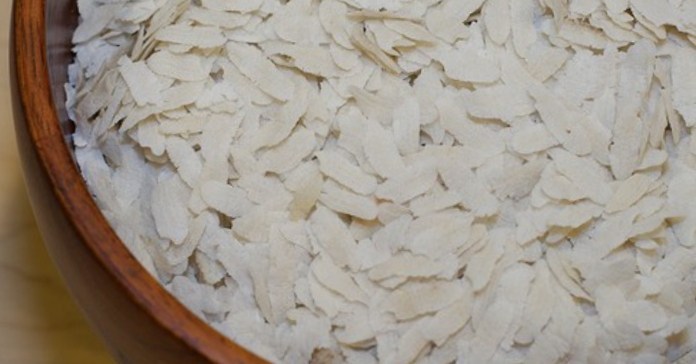 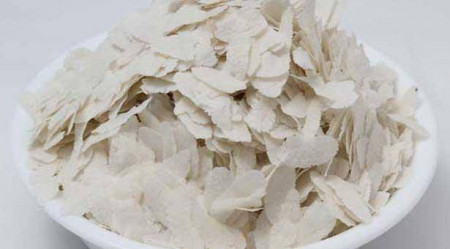 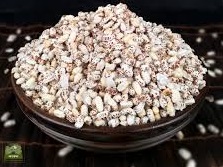 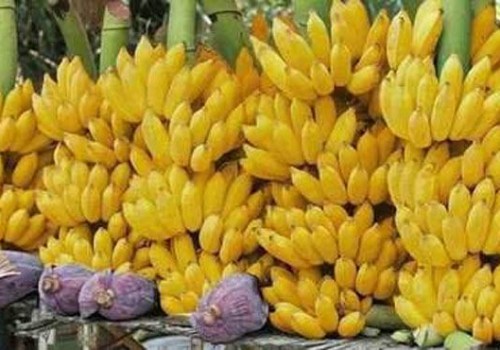 শালি ধানের চিঁড়ে দেব,
              বিন্নি ধানের খই,
বাড়ির গাছে কবরী কলা ,
               গামসা বাঁধা দই।
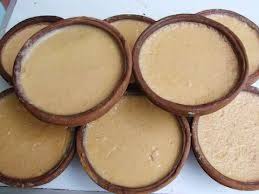 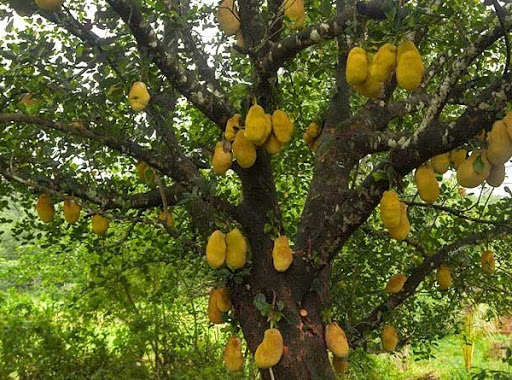 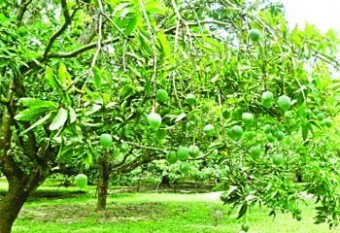 আম-কাঁঠালের বনের ধারে
            শুয়ো আঁচল পাতি,
গাছের শাখা দুলিয়ে বাতাস 
             করব সারা রাতি।
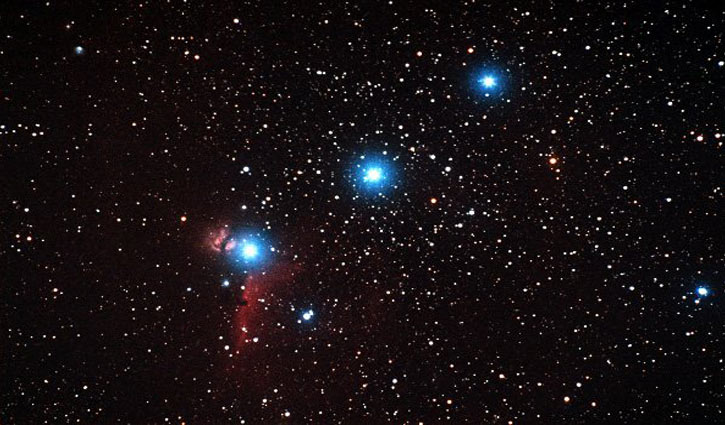 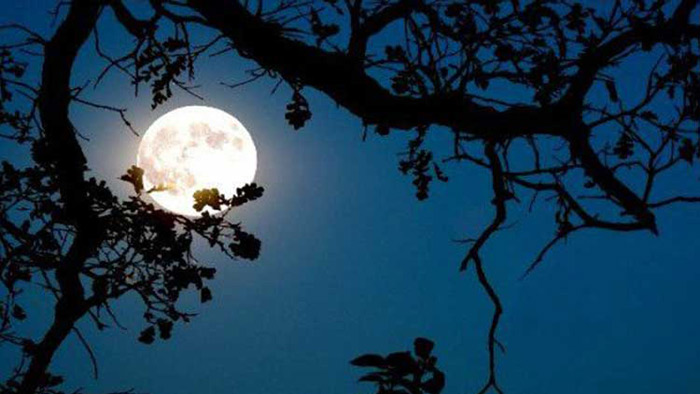 চাঁদমুখে তোর চাঁদের চুমো
               মাখিয়ে দেব সুখে ,
তারা ফুলের মালা গাঁথি,
                জড়িয়ে দেব বুকে ।
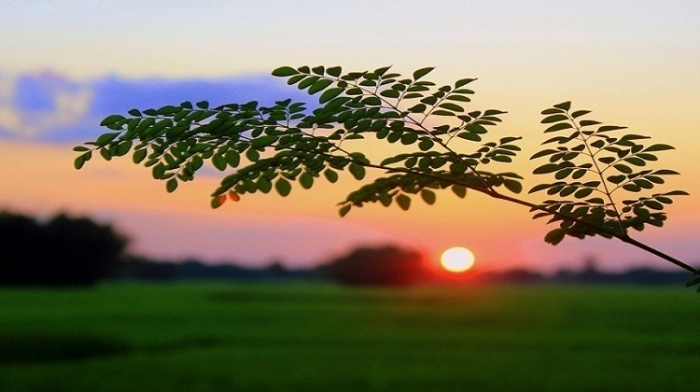 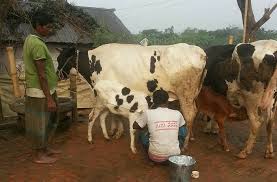 গাই দোহনের শব্দ শুনি
                জেগো সকাল বেলা ,
সারাটা দিন তোমারে লয়ে
                 করব আমি খেলা ।
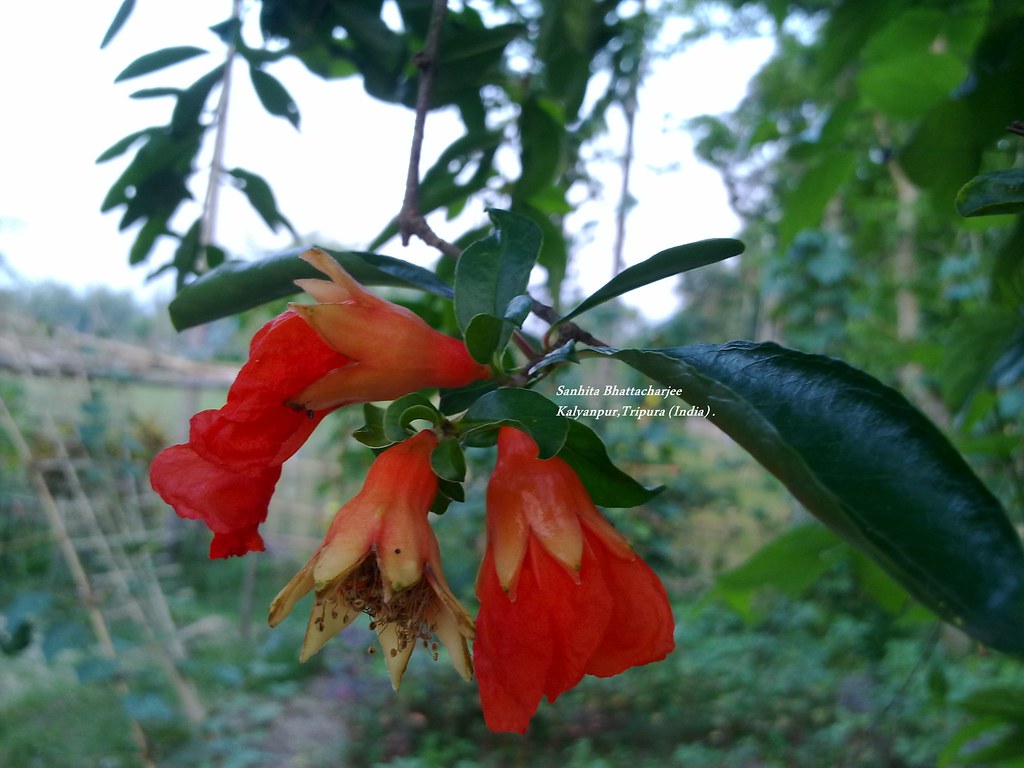 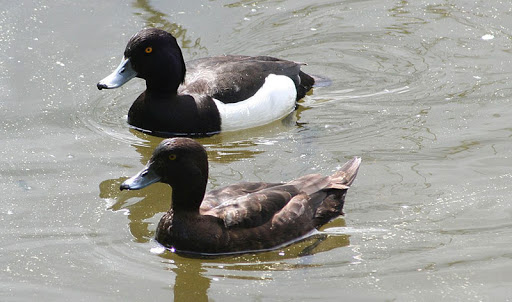 আমার বাড়ি ডালিম গাছে
                ডালিম ফুলের হাসি ,
কাজলা দিঘির কাজল জলে
                 হাঁসগুলি যায় ভাসি ।
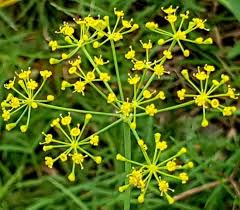 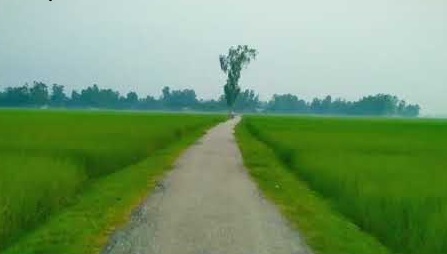 আমার বাড়ি যাইও ভোমর
               এই বরবর পথ,
মৌরি ফুলের গন্ধ শুঁকে
                থামিও তব রথ।
দলগত কাজ
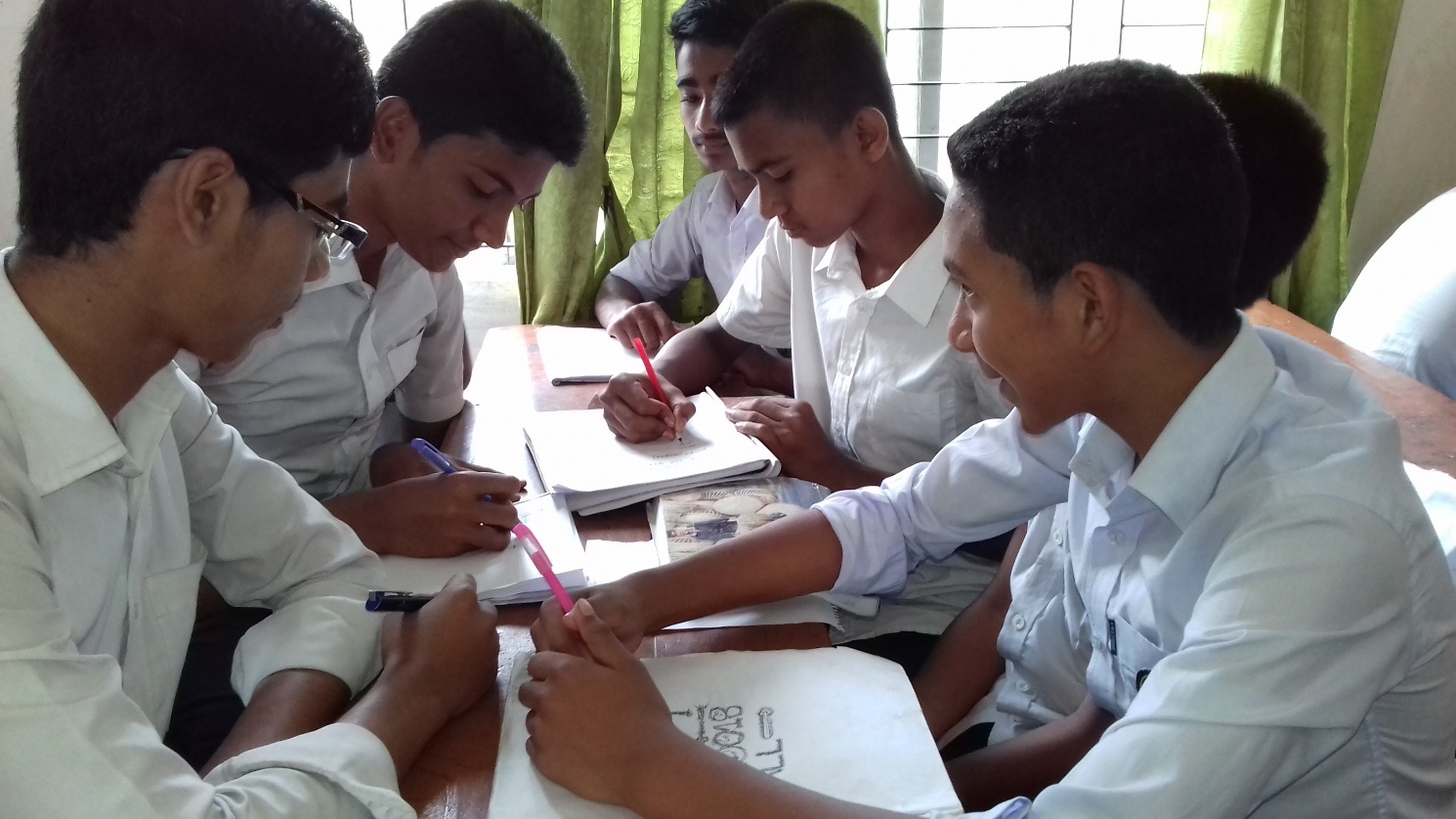 . সৌজন্য, শিষ্টাচার ও মানবপ্রেমের গুরুত্ব ‘ আমার বাড়ি’ কবিতার আলোকে
    ব্যাখ্যা কর।
মূল্যায়ন
চল, আবার চেষ্টা করি
উত্তর সঠিক হয়েছে
1. ‘ আমার বাড়ি’ কবিতায় বন্ধুকে কী নামে ডাকা হয়েছে?
ক. ভোমর
খ. ভ্রমর
ক.
গ. ডালিম
ঘ. কাজল
২। ‘আমার বাড়ি’ কবিতায় ফুটেছে-
i. প্রকৃতির নিটোল চিত্র
ii.গ্রানীণ মানুষের আন্তরিকতা
iii . অনবদ্য চিত্রকল্প
নিচের কোনটি সঠিক?
ক. i ও ii
খ. i ও ii
গ. ii ও iii
ঘ. i ,ii ও iii
মূল্যায়ন
উত্তর সঠিক হয়েছে
চল , আবার চেষ্টা করি
৩।’আমার বাড়ি’ কবিতায় ফুটে উঠেছে -
i. সৌজন্য
ii.শিষ্টাচার
iii. মানবপ্রেম
নিচের কোনটি সঠিক ?
খ. i ও iii
ক. i ও ii
গ. i ও iii
ঘ. i,ii ও iii
বাড়ির কাজ
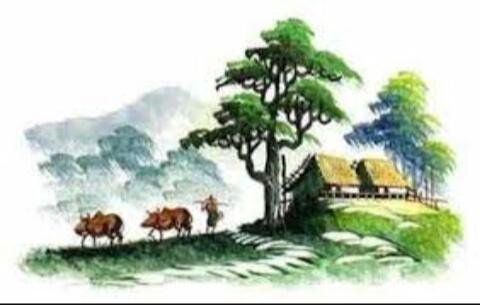 তোমার বাড়িতে মেহমান আসলে তুমি কীভাবে যত্ন কর সে সম্পর্কে 
দশটি বাক্যে লিখে আনবে।
ধন্যবাদ সবাইকে
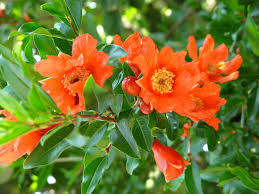